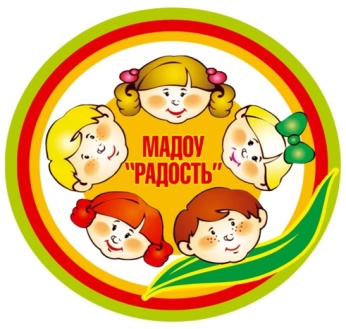 Муниципальное автономное дошкольное образовательное учреждение детский сад «Радость» комбинированного вида
Стажировочная площадка 
ГАОУ ДПО СО «ИРО»

«Создание условий для распространения моделей государственно-общественного управления образованием и поддержка программ развития регионально-муниципальных систем дошкольного образования»
Представители: 
Овчинникова Татьяна Владимировна
Микрюкова Людмила Ивановна
Информационная карта
МОДЕЛЬ «Создание условий для распространения моделей государственно-общественного управления образованием и поддержка программ развития регионально-муниципальных систем дошкольного образования»
Директор МАДОУ

Заведующие      структурных подразделений
Профессиональный Блок
Управляющий совет 
Наблюдательный совет
Общее собрание
Общественный Блок
Родители
ДОО
Социум
Педагогический совет ДОО
Первичная профсоюзная организация ДОО
РЕБЕНОК
Медико – психолого - педагогическая служба ДОО
Родительский комитет
МО воспитателей по возрастной категории
Сотрудничество ДОО с социокультурными учреждениями
Информационно-аналитический центр: сайт ДОУ, информационные буклеты, видеоуроки, видеоконсультации, сборник, электронный журнал
Научное сообщество
СОЦИОКУЛЬТУРНАЯ  СРЕДА ДОО
Управление проектом
Разработка регламентирующих документов
Положение о Телешколе.
Разработать Положение о введении электронного обучения в образовательном учреждении, в том числе для детей – инвалидов.
В условиях внедрения и использования электронного обучения внести дополнения и изменения в Устав дошкольной организации

Организационно - содержательное  обеспечение
Разработать методическое обеспечение на заявленные образовательные модули.
Разработать рекомендации по проведению мониторинга готовности образовательного учреждения к организации электронного обучения.
Создание творческой группы (подбор кадров),  вовлечение родителей (законных представителей) в процесс дистанционного обучения.
Информационное обеспечение
Разработать:
рекомендации по формированию образовательных маршрутов в рамках «Телешколы»;
рекомендации для освещения работы «Телешколы» на сайте.

Кадровое обеспечение
Разработать:
рекомендации по созданию методической службы по обеспечению электронного обучения в «Телешколе»;
рекомендации по организации работы координатора «Телешколы»;
должностные инструкции координатора, тьютора.
Материально – техническое обеспечение 
Организация учебно-игрового пространства, организация временного режима обучения, приобретение технических средств, обеспечивающих реализацию проекта, дидактического материала и пособий для обучения.
 
Контрольно – диагностическое обеспечение
Разработка инструменария по проекту «Телешкола»;
Презентация опыта работы на стажировочных площадках других регионов.
План деятельности
Формы получения образования
Образовательные эффекты:

Сложится общественно-государственная система управления качеством дошкольного образования..
Увеличение охваченности вариативными формами дошкольного образования  всех нуждающихся детей в возрасте от 1,5 лет до 7 лет в зависимости от потребностей проживающих в городе.
Создание альтернативных форм дошкольного образования, позволяющих эффективно использовать все виды ресурсов, информационно-коммуникационной среды, обеспечивающей родителям возможность повысить свою компетентность в вопросах развития и воспитания детей.
Использование новых информационных сервисов систем и технологий обучения, электронных образовательных ресурсов нового поколения в работе с родителями.
Внедрение информационно-коммуникационных технологий в процесс организации дошкольного образования.
Предоставление возможности получения услуг по консультированию и психолого-педагогической помощи детям, нуждающихся семей с детьми в возрасте от 2 лет до 7 лет.
Обеспечение информацией о своей деятельности и качестве образовательных услуг всеми детскими садами общественных организаций и населения.
Разработка критериев эффективного контракта с педагогами как один из способов открытости результатов деятельности.